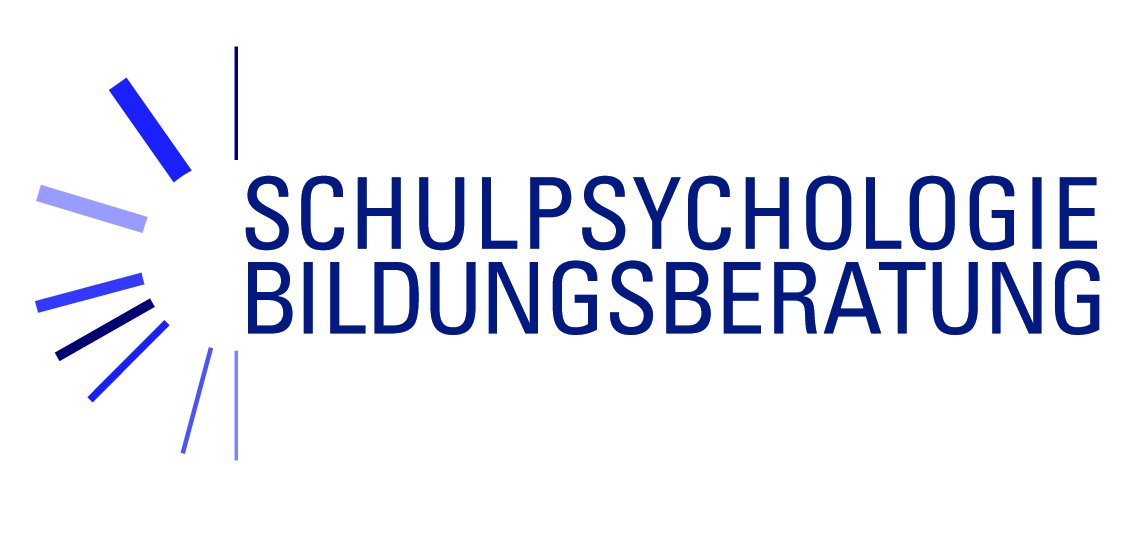 Schulpsychologie & Schulärztlicher Dienst
Dr. Brigitte Thöny 
Abteilungsleitung Schulpsychologie
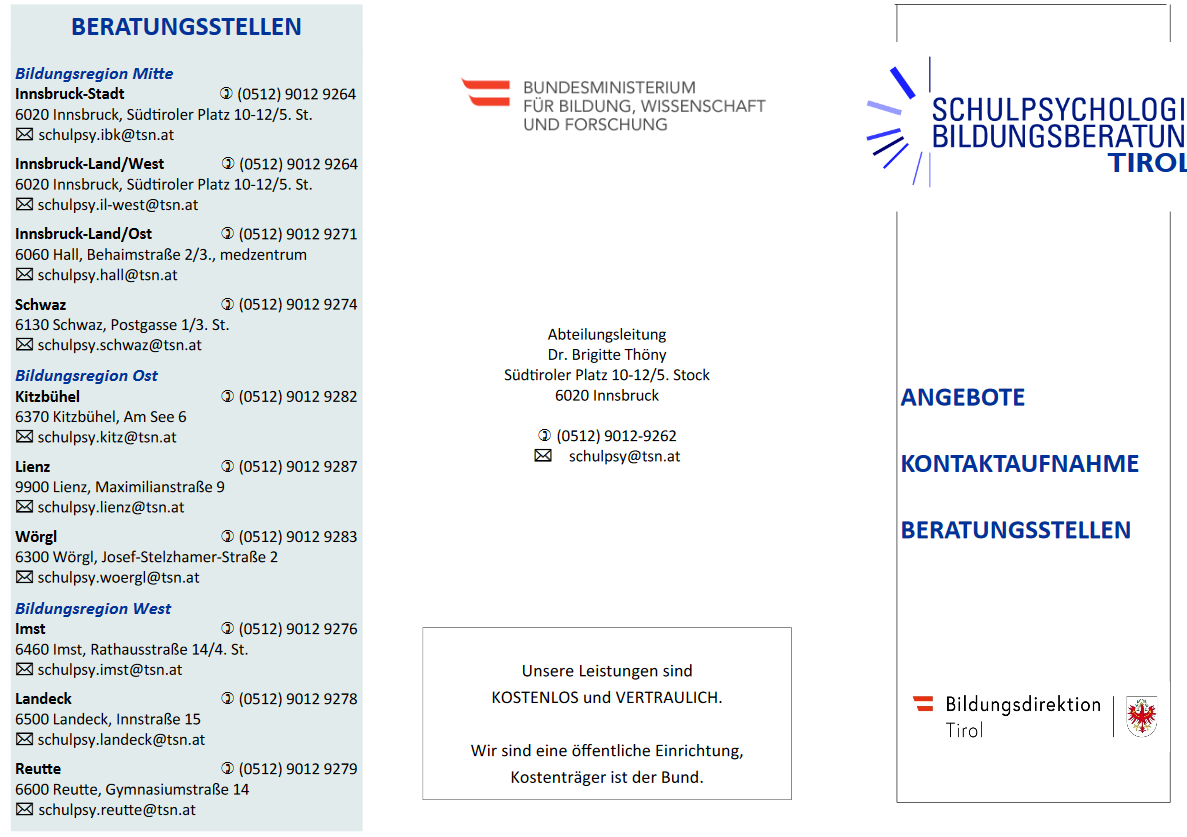 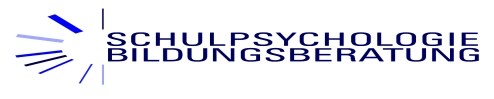 https://bildung-tirol.gv.at/service/schulpsychologie
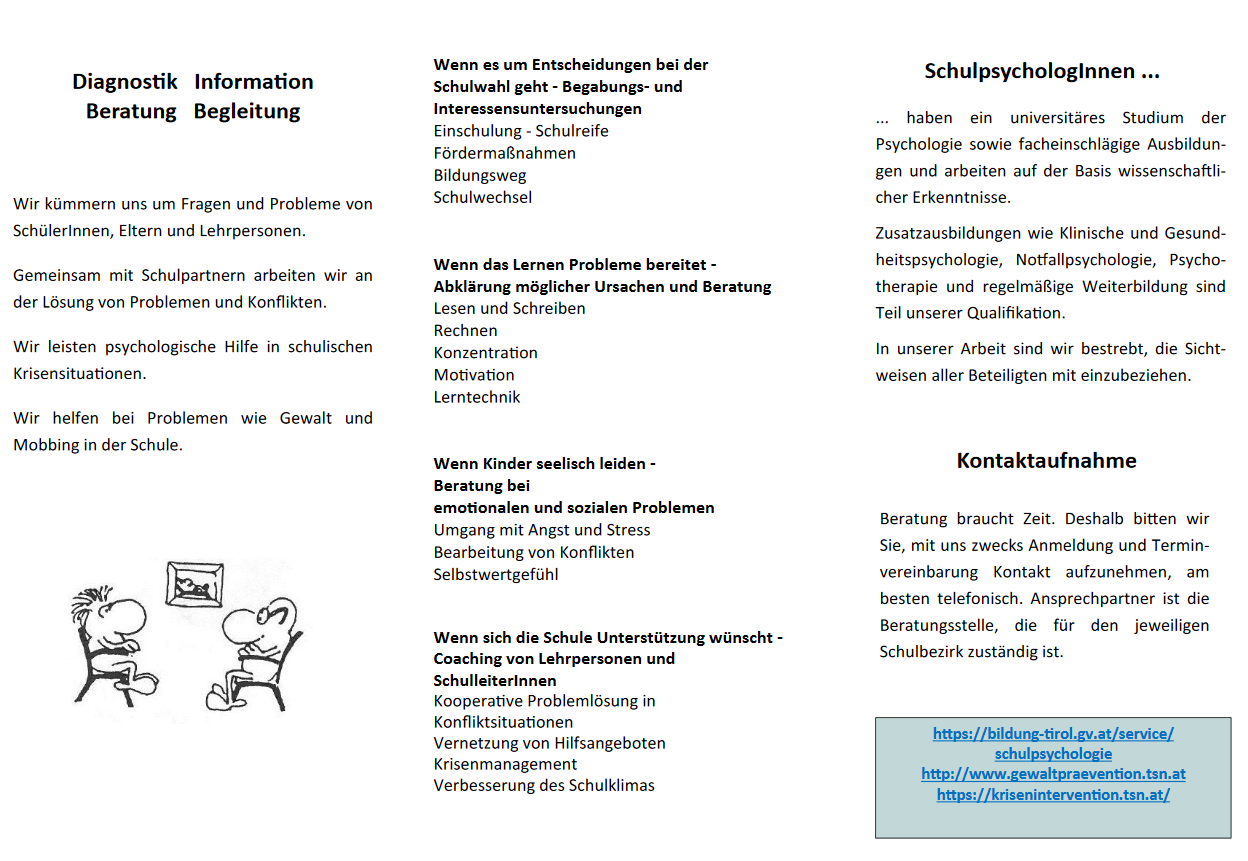 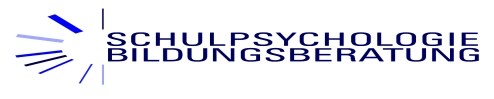 Vorgehensweise
Persönliches Gespräch 
Diagnostische Untersuchung
Besprechung mit dem Schüler/der Schülerin
Beratungsgespräch mit den Eltern und dem Schulkind
Auf Wunsch der Eltern/des Schulkindes Vernetzung mit Schule und Unterstützungssystemen
Begleitung, wenn nötig                        
Betreuung, wenn nötig
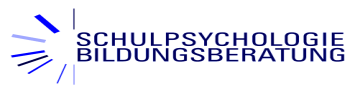 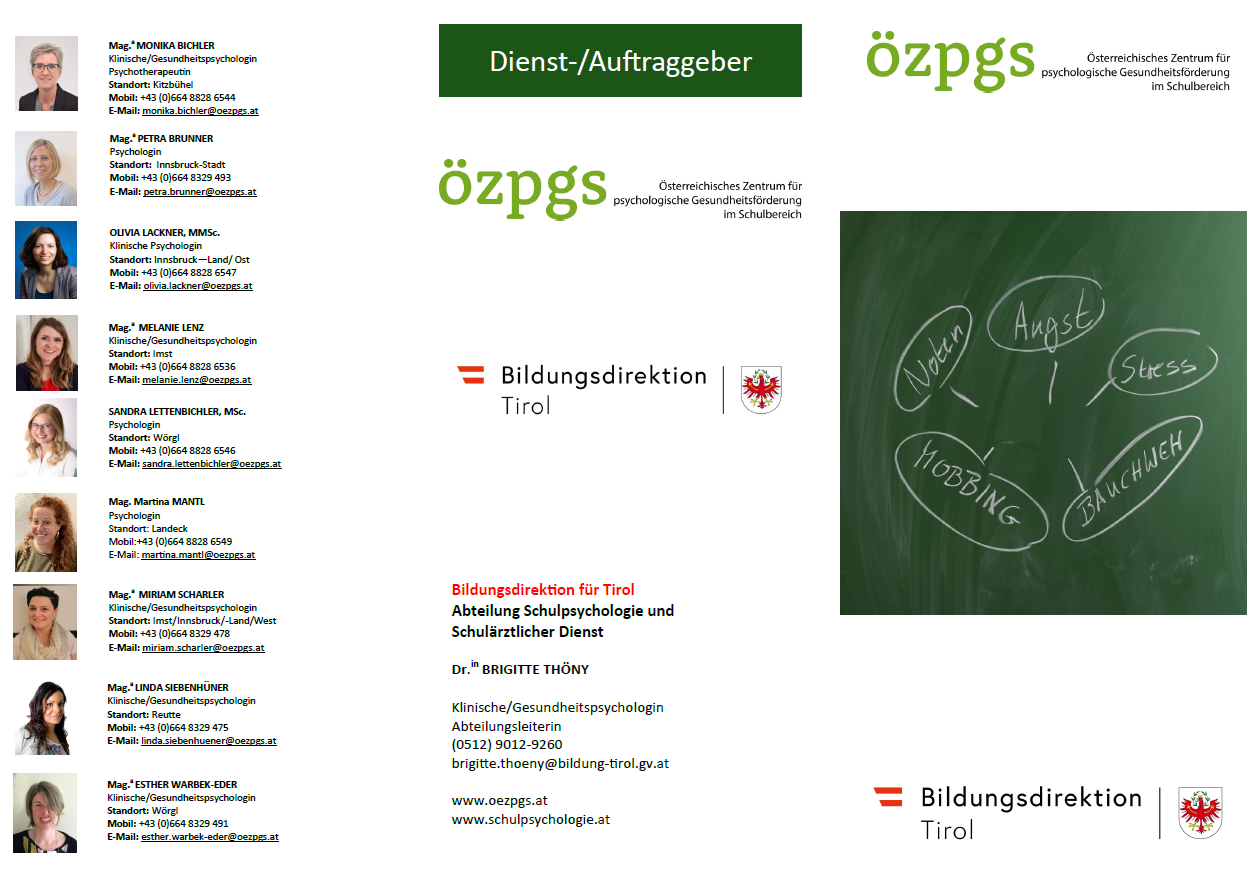 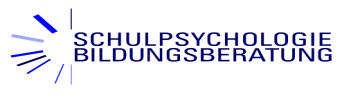 5
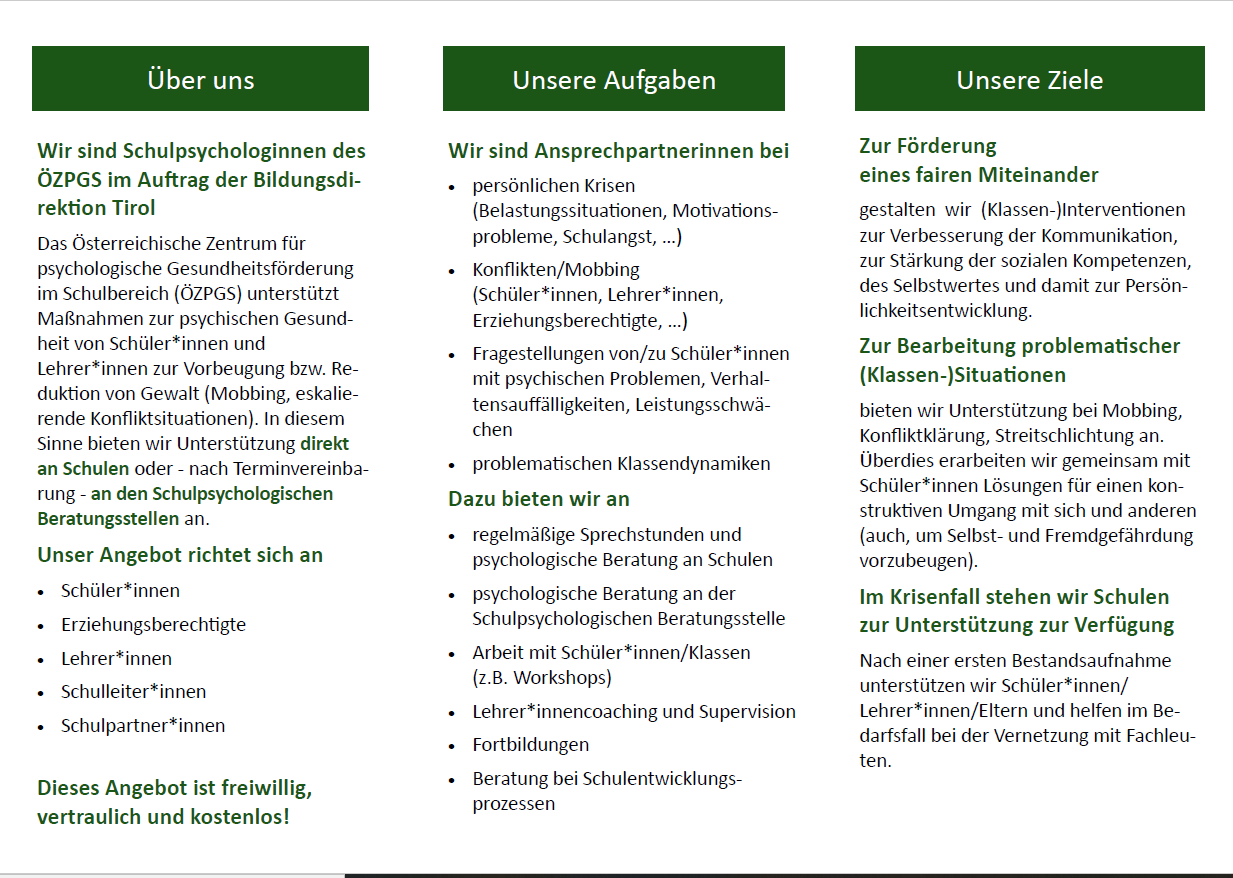 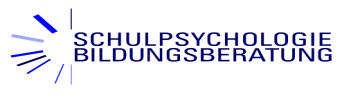 Präsentationstitel
6
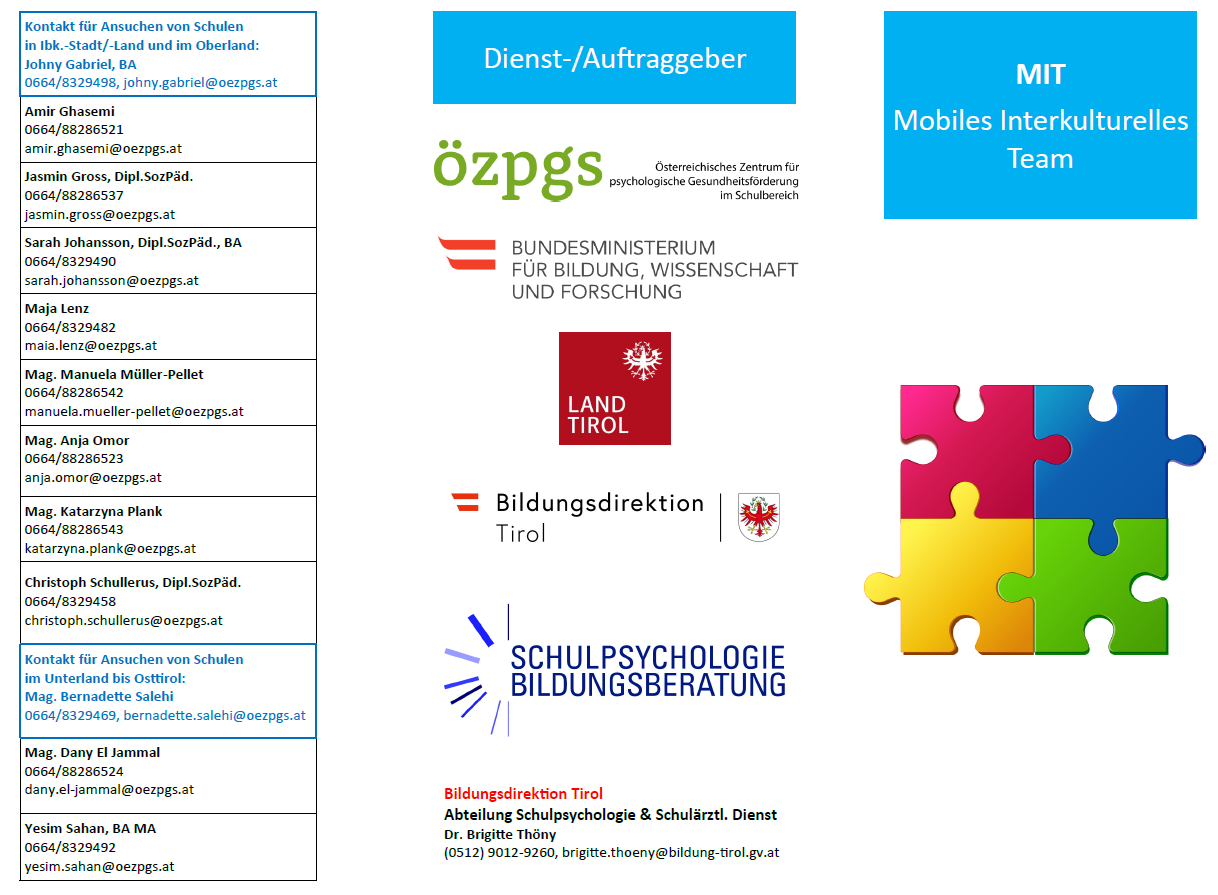 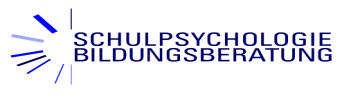 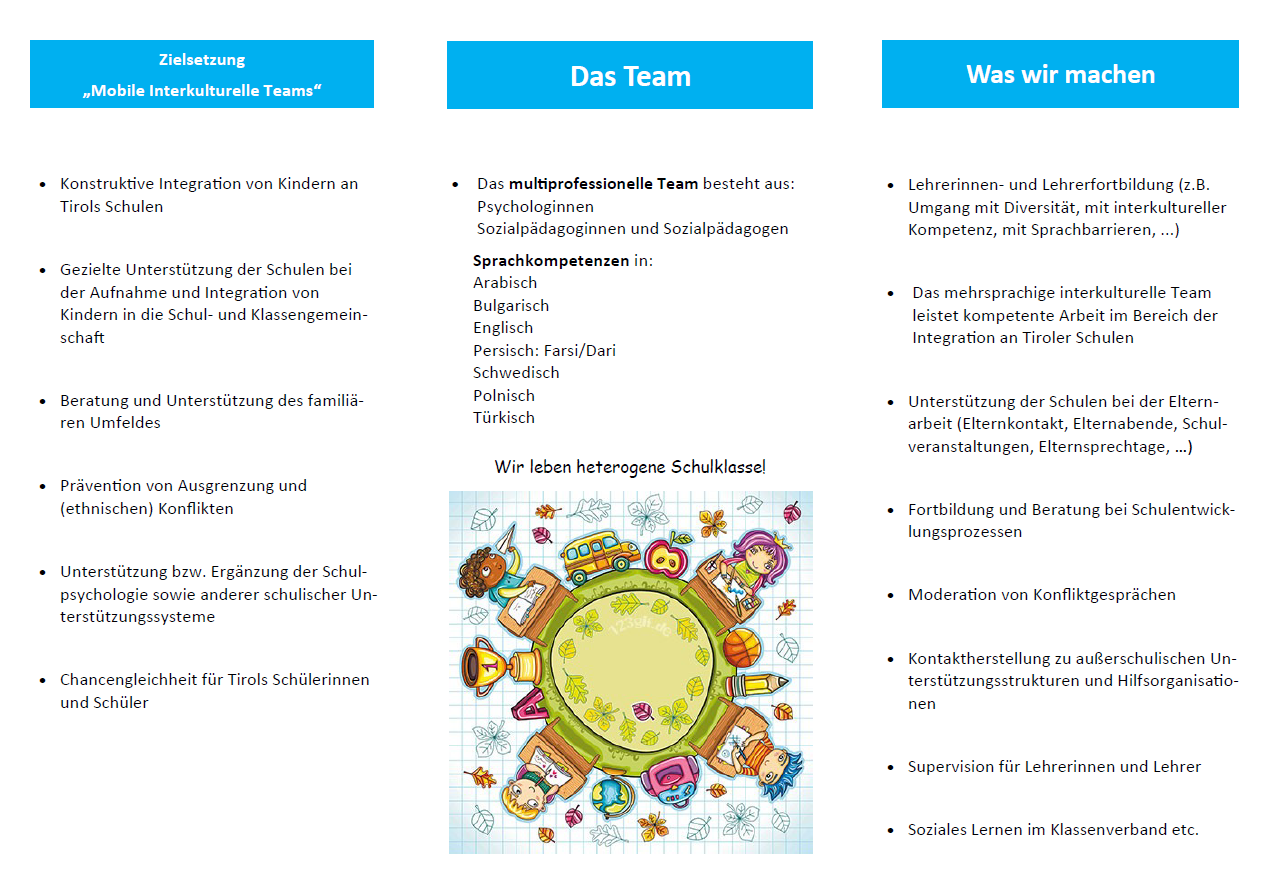 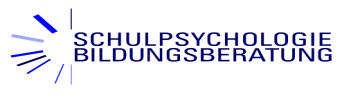 Anmeldegrund in der SchulpsychologieSJ 2021/22
Untersuchung und Beratung von 2900 SchülerInnen  Insgesamt 26.160 Beratungsgespräche mit SchülerInnen, Eltern, Lehrpersonen, Unterstützungspersonal und anderen
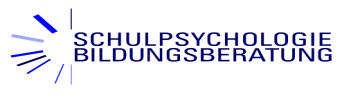 [Speaker Notes: Sj 2017/18
BB = 34,5 %
LE = 23,5 %
LVE = 35,7 %
KI = 6,3 %]
Beratungen der SchulpsychologInnen mit SchülerInnen, Eltern, Lehrpersonen und anderen SJ 2021/22
Untersuchung und Beratung von 2900 SchülerInnen  Insgesamt 26.160 Beratungsgespräche mit SchülerInnen, Eltern, Lehrpersonen, Unterstützungspersonal und anderen
Beratungen der Mobilen Interkulturellen Teams mit SchülerInnen, Eltern, Lehrpersonen und anderen SJ 2021/22
10.659 Beratungsgespräche 
mit SchülerInnen, Eltern, Lehrpersonen, Unterstützungspersonal und anderen
https://bildung-tirol.gv.at/service/schulpsychologie
Danke für Ihre Aufmerksamkeit!
Dr. Brigitte Thöny
Bildungsdirektion für TirolAbt. Schulpsychologie & Schulärztl. Dienst
brigitte.thoeny@bildung-tirol.gv.at
Tel.: 0512 9012 9260